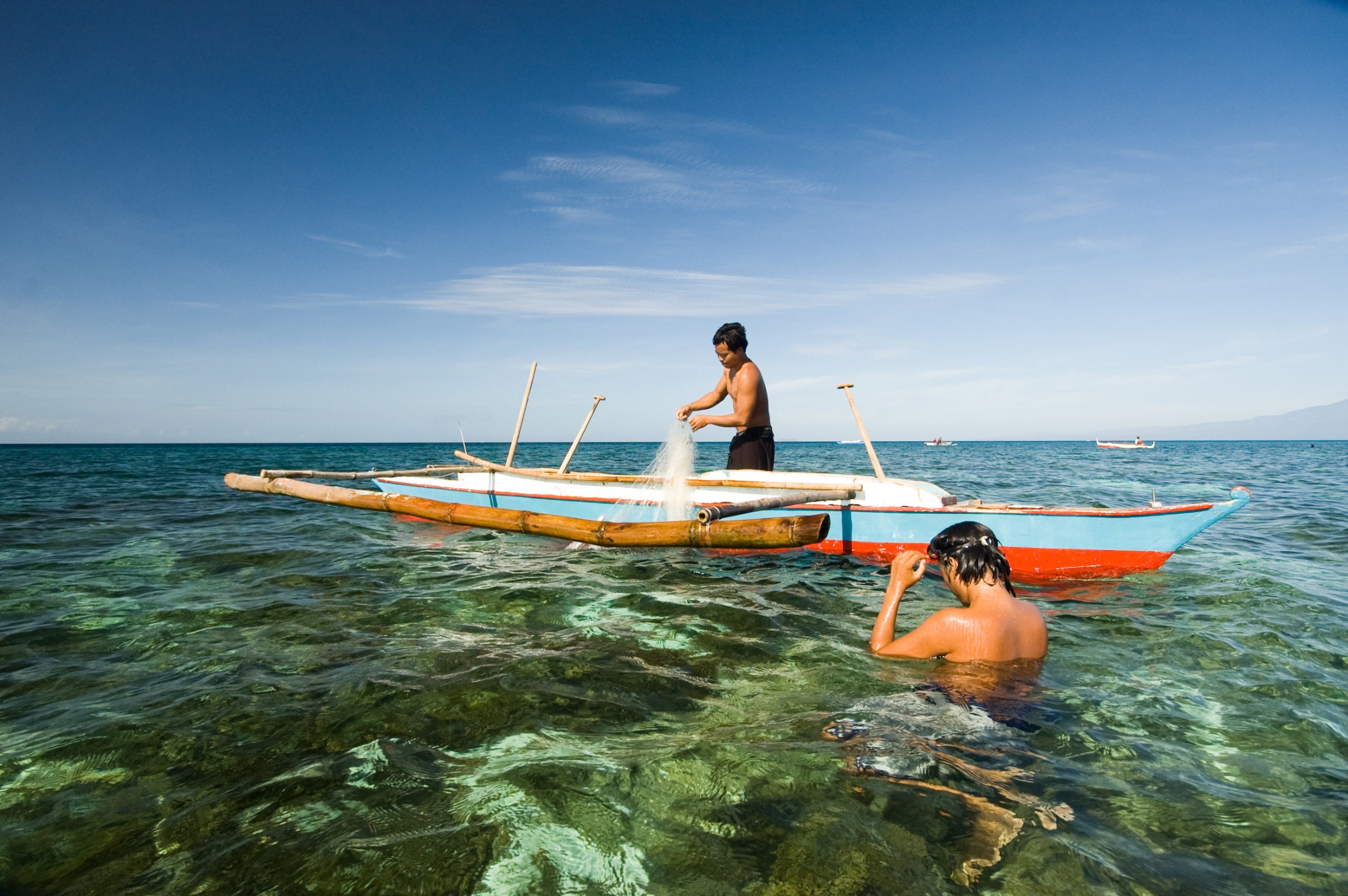 SOM14
14th Senior Officials’ Meeting
12 - 13 December 2018
Manila, Philippines
SESSION 8: TECHNICAL WG
SEASCAPES WORKING GROUP
Ir. Suharyanto M. Sc
Chair of CTI-CFF Seascapes Working Group
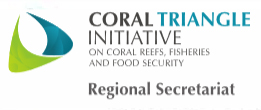 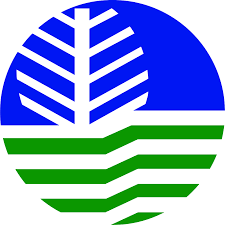 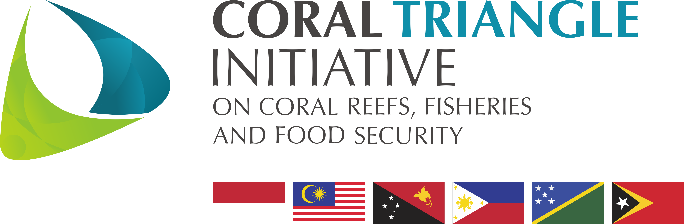 Outline
Focal Points & Supporting Organisations/Institutions
Status on Decisions Endorsed by SOM 13
Updates on the Goals and Targets of SWG
Activities since SOM13
Achievements to Date
Challenges
Work Plan for 2019
Recommendations for SOM14 Consideration
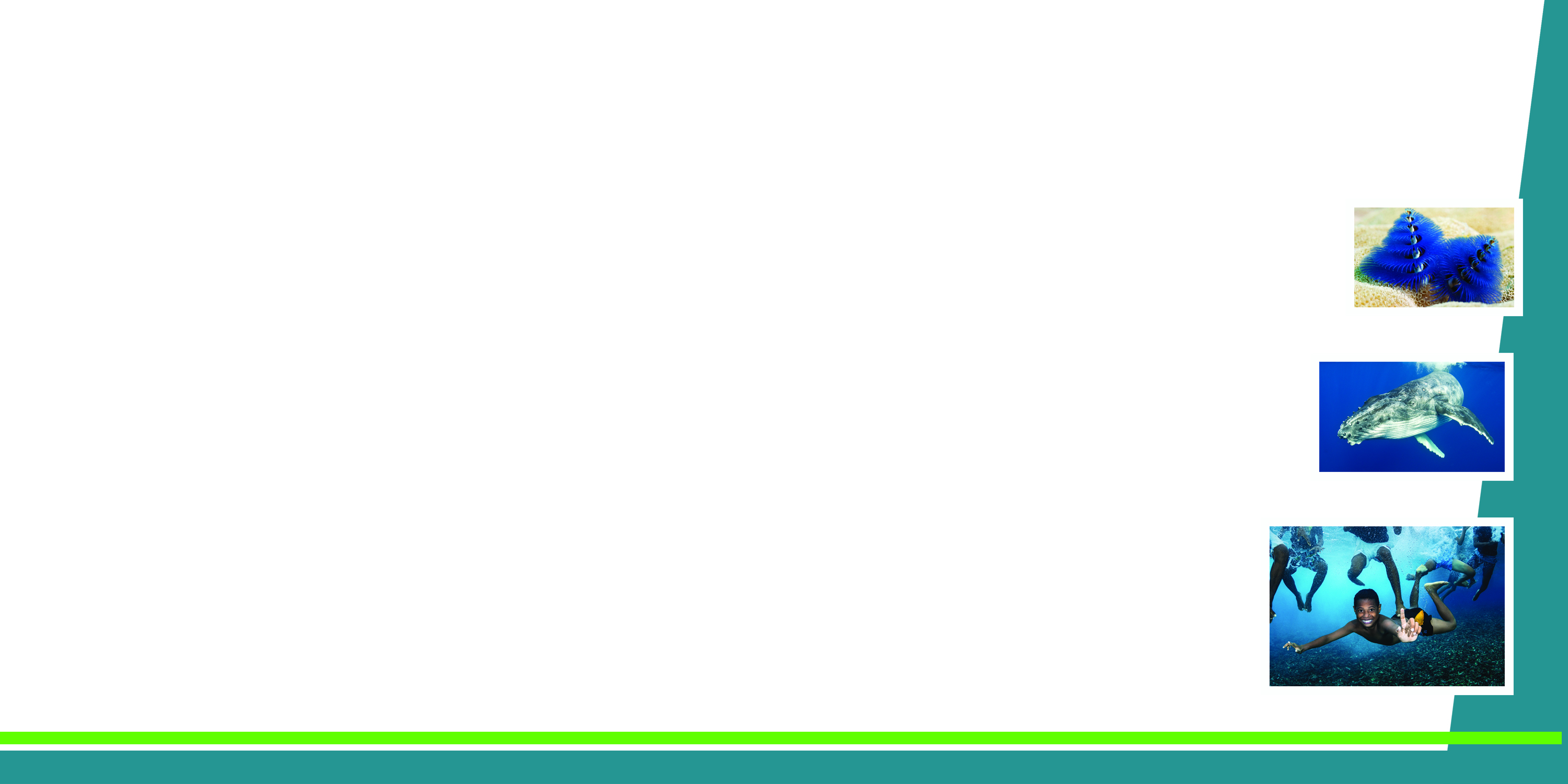 Focal Points
Supporting Organisations / Institutions
Status on Decisions Endorsed by SOM 13
Status on Decisions Endorsed by SOM 13
Updates on the Goals and Targets of SWG
Updates on the Goals and Targets of SWG
Activities since SOM13
Activities since SOM13
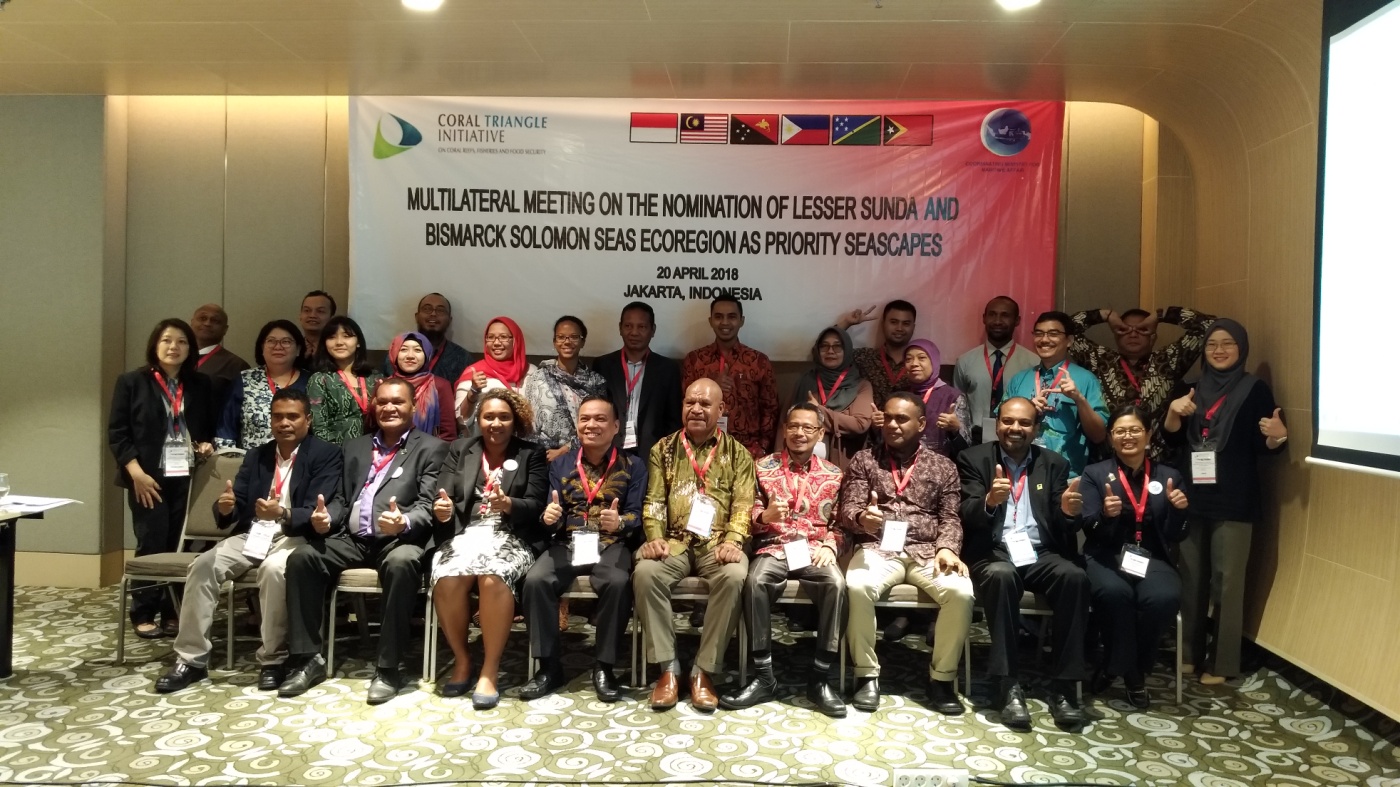 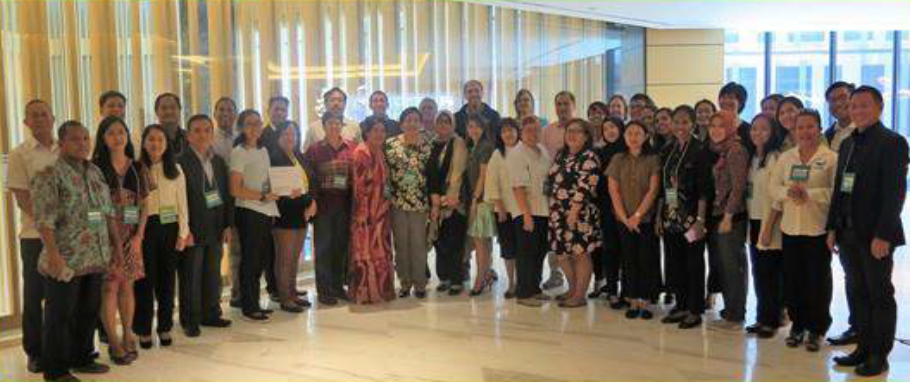 Multilateral Meeting on the Nomination of Lesser Sunda and BSSE 
as Priority Seascapes, 20 April 2018
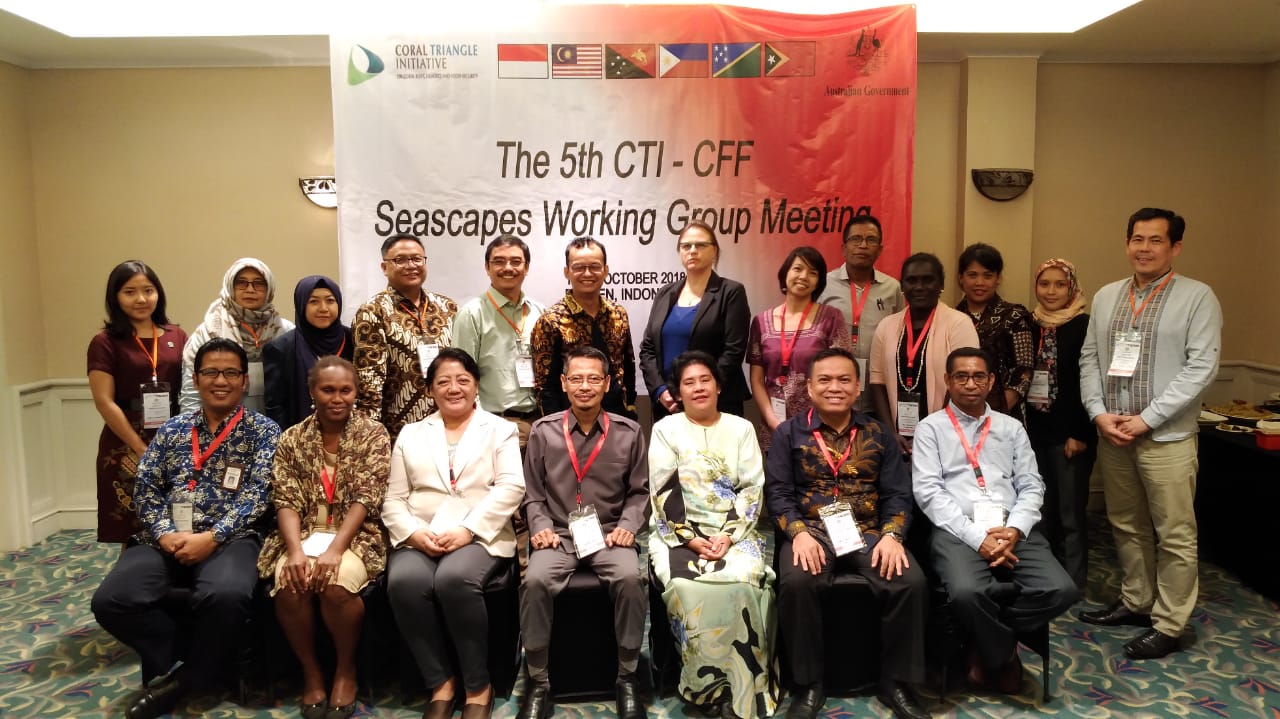 Sulu-Sulawesi Seascape Regional Convergence Meeting, 3-6 July 2018
The 5th CTI-CFF Seascapes Working Group Meeting, 18-19 Oct 2018
Achievements to Date
Translation & printing and socialization of the Seascapes Document
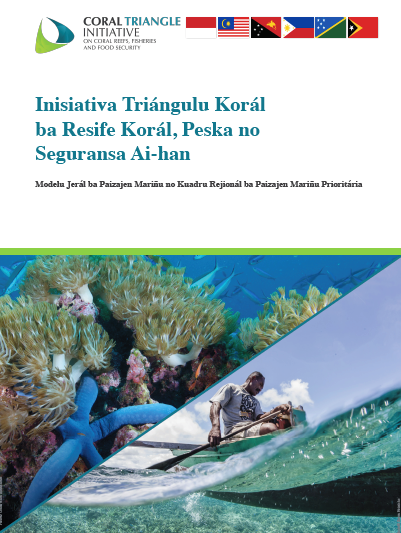 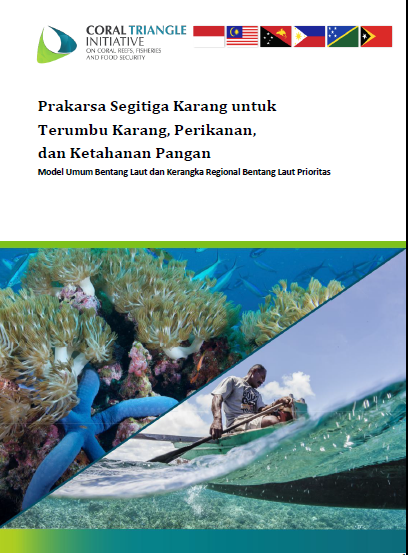 Achievements to Date
Progress and endorse Lesser Sunda and BSSE 
as CTI-CFF priority seascapes
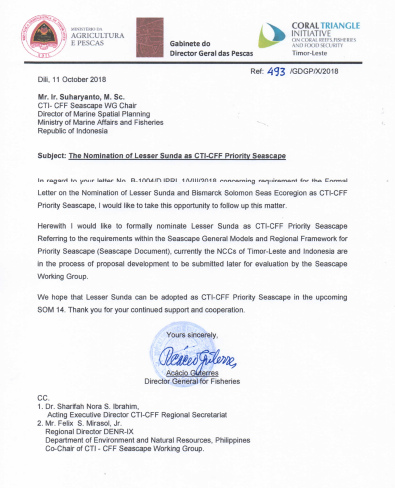 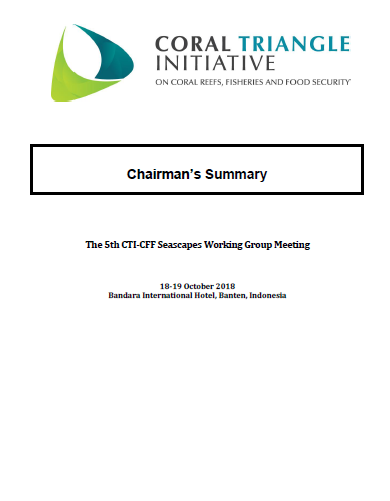 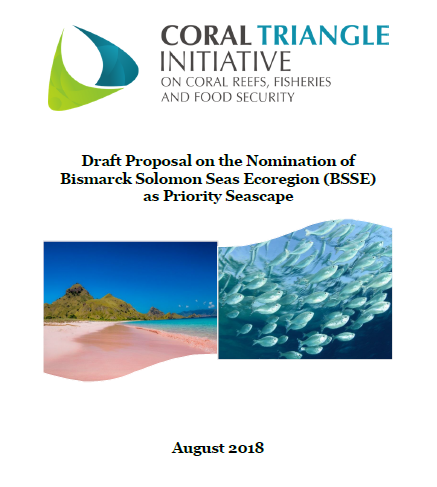 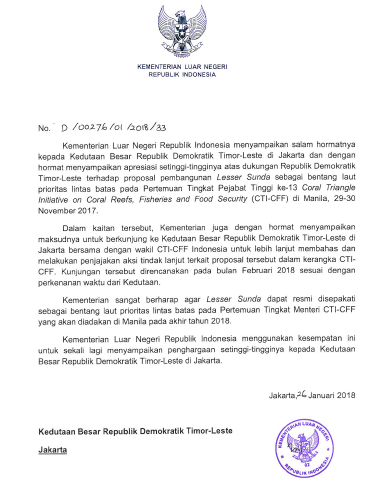 Achievements to Date
Finalize the Rules of Procedures of the CTI-CFF Seascapes Working Group, including the development of sub-working groups of priority seascapes under the CTI-CFF Seascapes Working Group
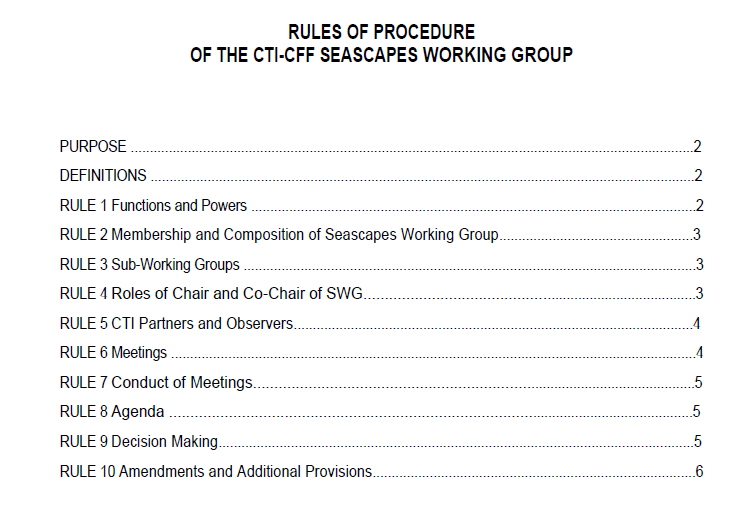 Challenges
Finding effective communication channel among SWG members and get high engagement
Effective coordination among the TWGs on Seascapes concerns and/or issues 
Identifying funding resources to support the SWG to strengthen and/or initiate seascapes related activities, particularly those related to Priority Seascapes
Work Plan for 2019
Recommendations for SOM14 Consideration
Recognize and appreciate the leadership of Indonesia and Philippines as Chair and Vice Chair of the SWG; 2009-2018;
Adopt Lesser Sunda and Bismarck Solomon Sea Ecoregion (BSSE) as CTI-CFF Priority Seascapes, and progress discussions with donors, collaborators and partners;
Adopt the Rules of Procedure of the CTI-CFF Seascapes Working Group;
Approve the sub-working groups of Sulu-Sulawesi, Lesser Sunda, and BSSE under the structure and coordination mechanism of CTI-CFF Seascapes Working Group;
Acknowledge the support of partners in the finalization of the Rules of Procedure of the CTI-CFF Seascapes Working Group;
Call on development partners to support the management of priority seascapes, including collaborative programs and activities involving related countries;
Recommendations for SOM14 Consideration
Task the SWG to work with other TWGs and University Partnership program in the management of priority seascapes;
Task the NCCs of Indonesia, Malaysia, and Philippines to review the proposed project on Transboundary Sulu-Sulawesi Seascape climate change and reefs fisheries
Support the recommendation of the SWG to turnover the Chairmanship from Indonesia to Malaysia and the turnover of the Co-Chairmanship from Philippines to Solomon Islands based on the provisions stipulated in the Rules of Procedure of the CTI-CFF Seascapes Working Group;
Acknowledge the successful implementation of Sulu-Sulawesi Seascapes Project supported by BMU in partnership with the Government of Indonesia, Malaysia and Philippines, CI Philippines and CTI-CFF Regional Secretariat;
Approve the 2019 SWG Work Plan, subject to the availability of funding support.
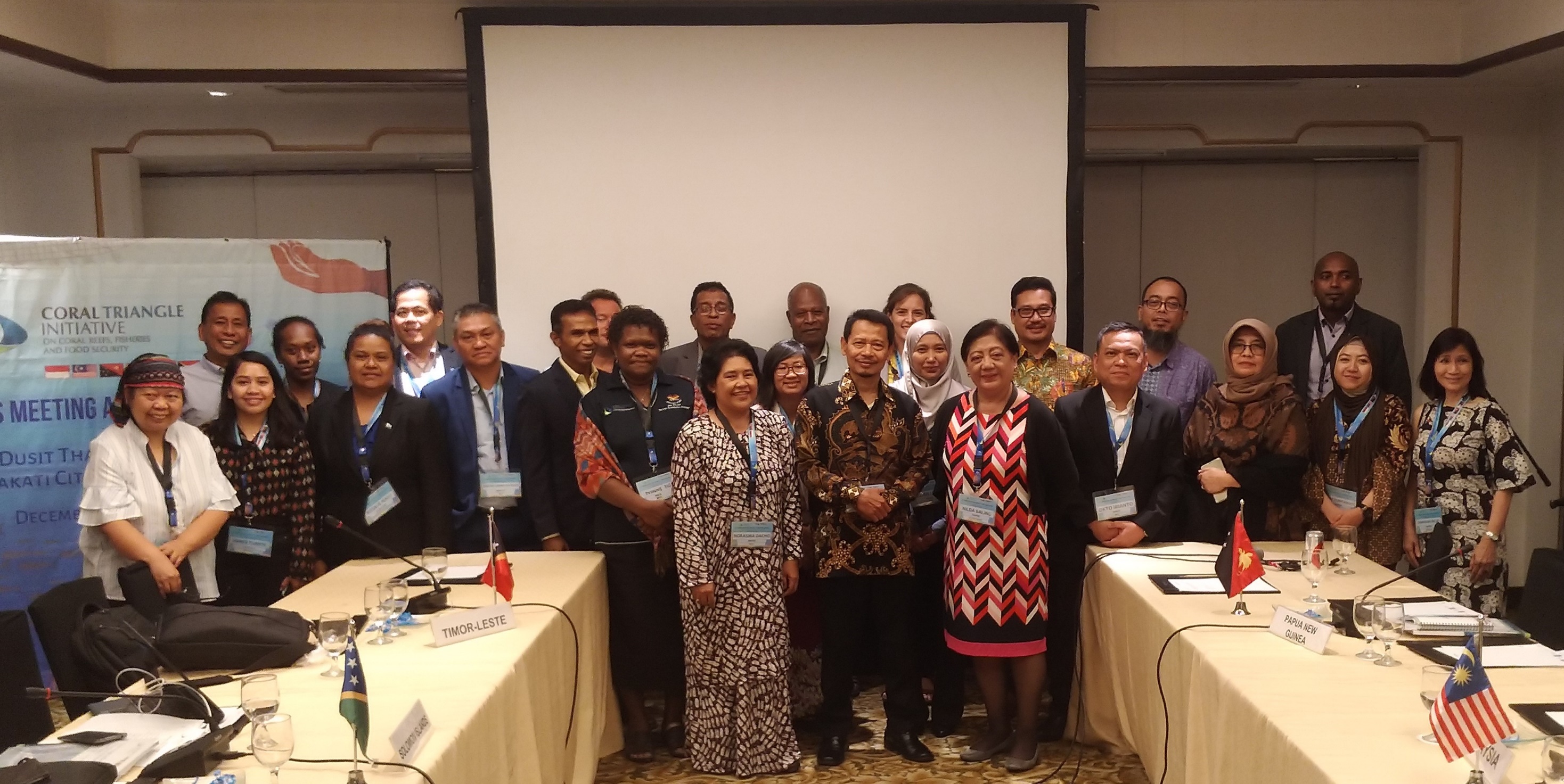 Terima Kasih -  Maraming Salamat                Tank Iu- Obrigado Tagio Tumas
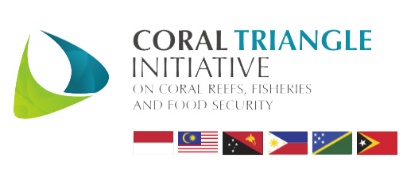 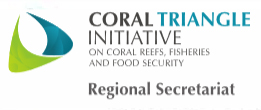 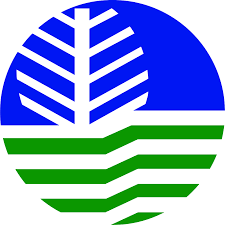 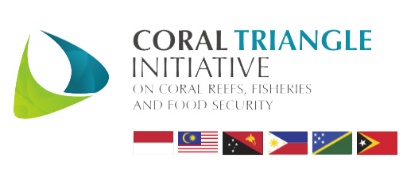 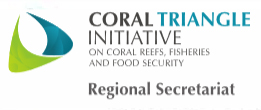 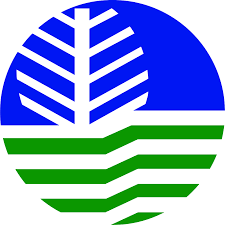